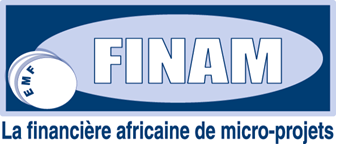 «crédits bancaires octroyés aux PME Gabonaises en 2012 et 2013Difficultés rencontrées solutions préconisées »
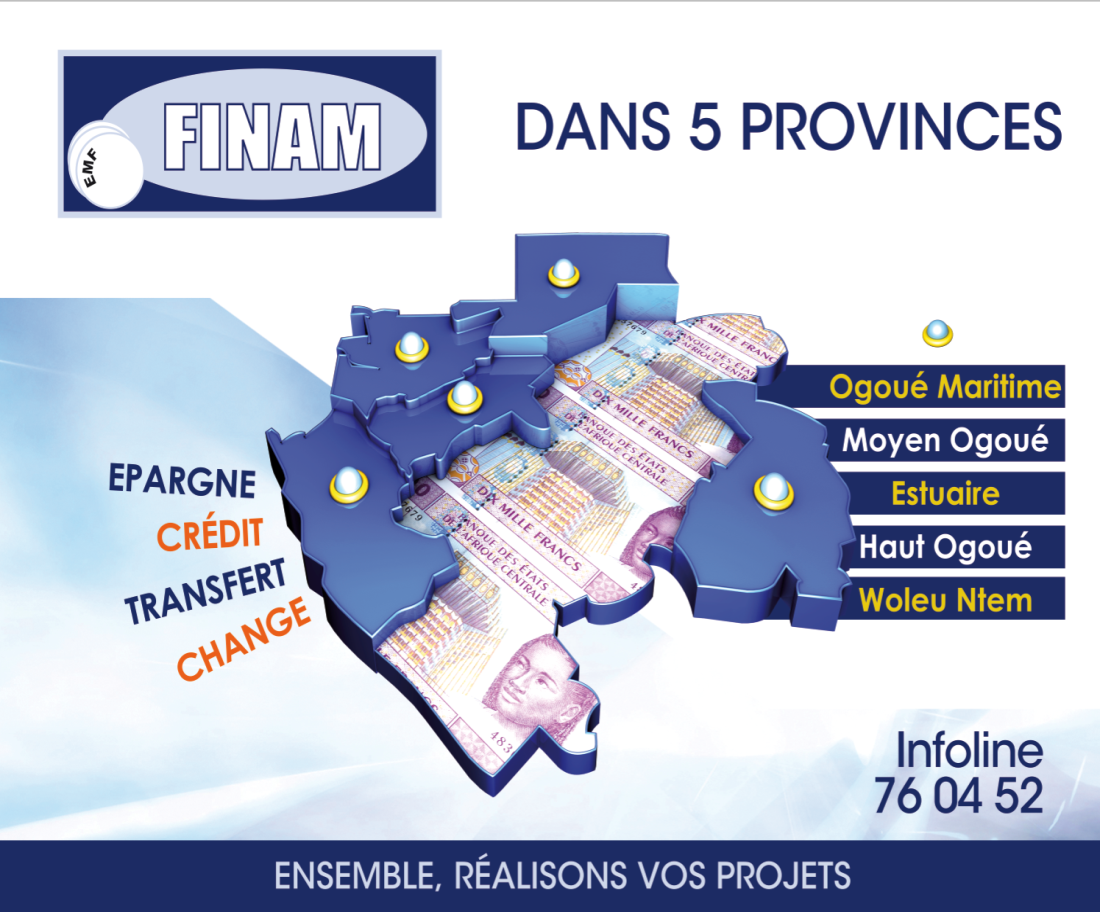 1
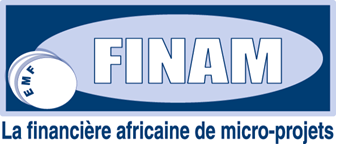 LES DIFFICULTES INHERENTES  AU  FINANCEMENT DES PME
La question du financement de la PME doit être analysée du point de vue des éléments déterminants dont certains sont insatisfaits. Trois éléments apparaissent primordiaux : 
Le système d’information, 
La structure financière,
Les garanties
2
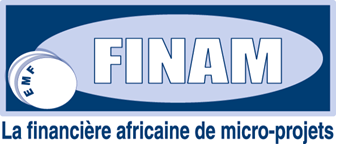 LE SYSTEME D’INFORMATION
Le principal élément est le manque de transparence dans la gestion. 
En effet, les PME ont généralement un système d’information de gestion défaillant qui ne permet pas aux Structures de financement d’obtenir une information financière exhaustive et fiable. C’est ainsi que de nombreuses PME ne produisent pas d’états financiers de manière régulière, par manque de moyens humains et d’outils appropriés (certaines PME même formelles n’ont même pas de comptable, ni de manuel de procédures, ni de dispositif comptable permettant l’enregistrement des données) ou par pure négligence. Cette absence de transparence et d’informations fiables est source de risques que ne maîtrisent pas les établissements, dès lors, ils sont hésitants à apporter leurs concours, même si l’exploitation peut s’avérer rentable
3
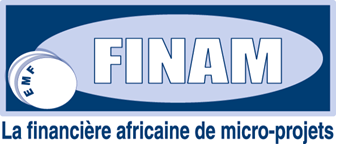 LA CAPITALISATION
A côté de ce manque de transparence dans la gestion, l’autre élément déterminant est le niveau des fonds propres, donc de capitalisation. C’est un élément important dans la mesure où il indique le degré d’engagement des propriétaires de l’entreprise. S’il est élevé, cela signifie que les propriétaires croient à leur affaire et prennent des risques élevés en conséquence. A contrario, s’il est faible, cela peut signifier que les propriétaires ne veulent pas prendre trop de risque. Or, de manière générale, la PME Gabonais est faiblement capitalisée, se contentant très souvent de souscrire le niveau de capital minimum requis par la réglementation à la création de l’entreprise au lieu de le renforcer continuellement. Un faible niveau de capitalisation peut entraîner un fonds de roulement faible qui ne peut couvrir une part significative des besoins en fonds de roulement, d’où un besoin de financement extérieur important. Compte tenu de l’intérêt que les structures de financement attachent au niveau des fonds propres, leur faiblesse limite leur volonté d’apporter leurs concours
4
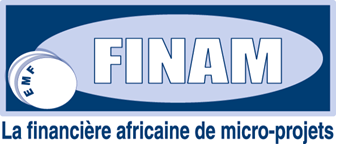 SOLUTIONS ADOPTEES:
Méthodes d’analyse:
Devant le manque d’informations, la FINAM exploite toute sorte d’éléments pour se faire une idée approximative de la gestion de l’entreprise : interprétations des mouvements du relevé de compte, les carnets de commande et factures éventuels en possession du client, la consultation des registres qui sont souvent des cahiers ; ainsi que les informations obtenus lors des entretiens etc.…
5
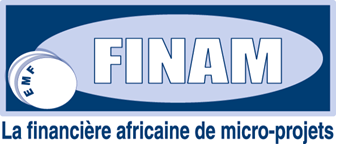 SOLUTIONS ADOPTEES
Les Garanties:
Face à l’insuffisance de fonds propres et au manque de transparence financière, FINAM ne peut qu’exiger d’importantes garanties à savoir : Le cautionnement, les garanties financières ; les gages et sûretés réelles.
6
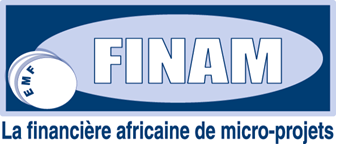 ACCOMPAGNEMENT DES PME
7
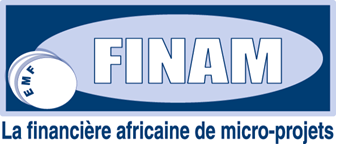 NOMBRE DE BENEFICIAIRES
8
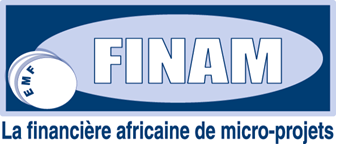 conclusion
Les chiffres qui viennent d’être présentés traduisent une réelle volonté de notre part d’accompagner les entrepreneurs.
Cette volonté reste malgré tout limitée par une adhésion très lente des entrepreneurs aux meilleures pratiques de gestion qui incluent sans être limitatifs:
présenter un dossier de financement aussi complet que possible. Très souvent ces documents ne sont pas disponibles 
Une évaluation soigneuse de leurs besoins;
Un effort de comprendre la logique du financier, c’est-à-dire qu’il faut comprendre d’abord avant de demander d’être compris
Faire confiance: une relation de confiance se fait dans la transparence. Il fau assez souvent bien discuter avec son partenaire et ne rien lui cacher.
9
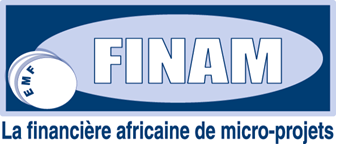 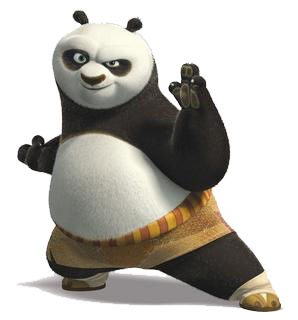 Merci de votre attention
10